ETKİLİ ANNE BABA
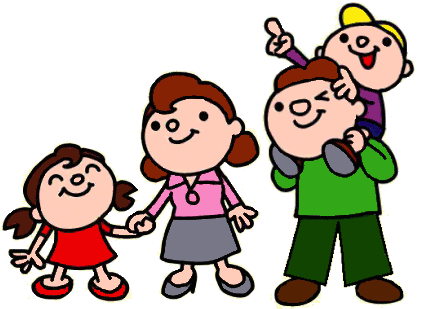 ÜNSAL TÜLBENTÇİ REHBERLİK SERVİSİ
KÜÇÜK BİR ETKİNLİK
Şimdi de anne-baba olarak kendimde beğenmediğim, değiştirmek istediğim neler var? Neleri  iyi yapmıyorum veya daha iyi yapabilirim? (Örneğin;çabuk sinirlenip bağırıyorum, tutarlı değilim, bazen çok sert bazen aşırı kabul ediciyim, kızdığım zaman dövüyorum gibi) Elimizdeki kağıtlara 5 dk içerisinde yazalım…
Şimdi anne-baba olarak kendimden ne kadar memnunum? Neleri iyi yapıyorum? (Örneğin; çocuğumla oynamaya vakit ayırıyorum, söylediklerini iyi dinliyorum, aramızda iyi bir iletişim var gibi) elimizdeki kağıtlara 5 dk süre içinde yazalım…
ŞİMDİDE MEMNUN OLDUĞUMUZ VE OLMADIĞIMIZ TARAFLARI KARŞILAŞTIRALIM 
SİZCE HANGİ TARAF BASKIN !!!!!
ÜNSAL TÜLBENTÇİ REHBERLİK SERVİSİ
ÇOCUĞUNUZU KORKUTMAYIN
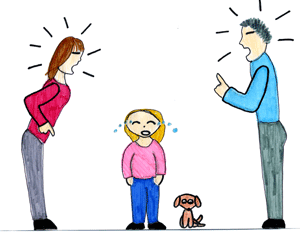 ÜNSAL TÜLBENTÇİ REHBERLİK SERVİSİ
AİLEVİ PROBLERİNİZİ ÇOCUĞUN YANINDA TARTIŞMAYIN
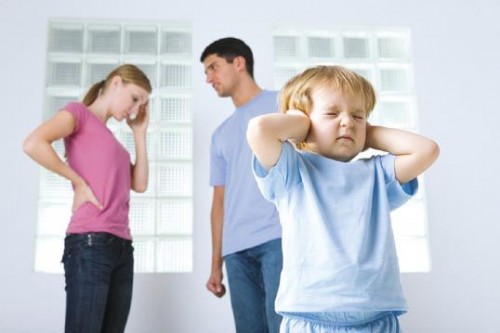 ÜNSAL TÜLBENTÇİ REHBERLİK SERVİSİ
ÇOCUĞUN YANINDA OKULU, ÖĞRETMENİ ELEŞTİRİP TARTIŞMAYIN
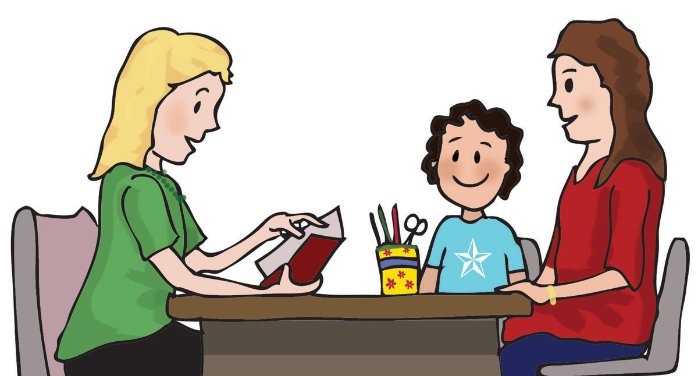 ÜNSAL TÜLBENTÇİ REHBERLİK SERVİSİ
ONU DİNLEYİN
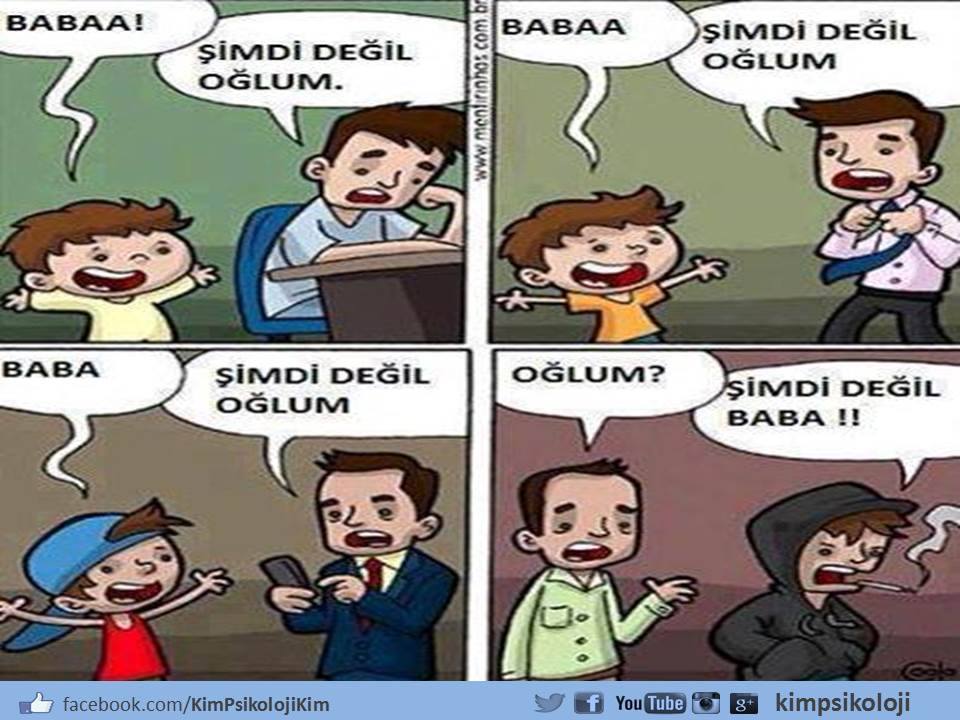 ÜNSAL TÜLBENTÇİ REHBERLİK SERVİSİ
ÇOCUKLARINIZLA BİRLİKTE OYUN OYNAYIN
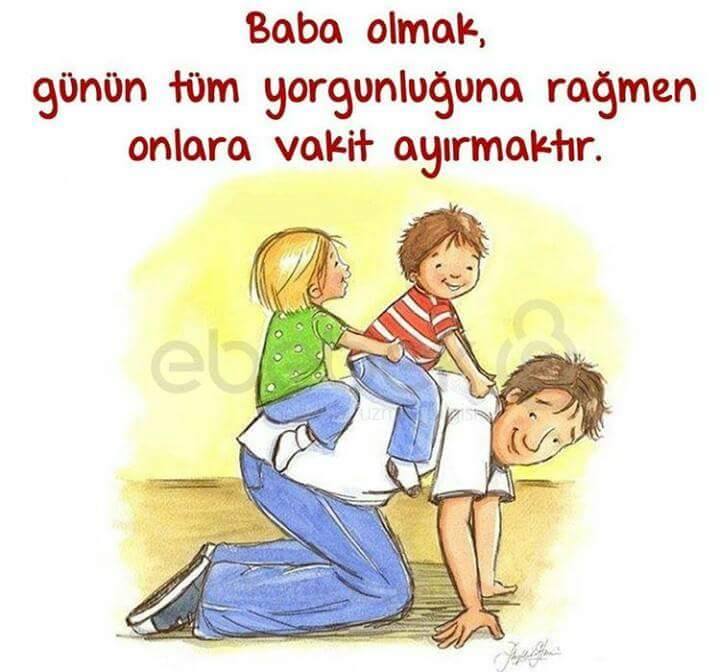 ÜNSAL TÜLBENTÇİ REHBERLİK SERVİSİ
TUTAMAYACAĞINIZ SÖZLER VERMEYİN
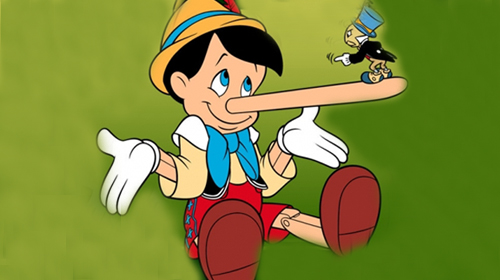 ÜNSAL TÜLBENTÇİ REHBERLİK SERVİSİ
ÇOCUĞUNUZUN NASIL BİRİ OLMASINI İSTİYORSANIZ ÖYLE BİRİ OLUN
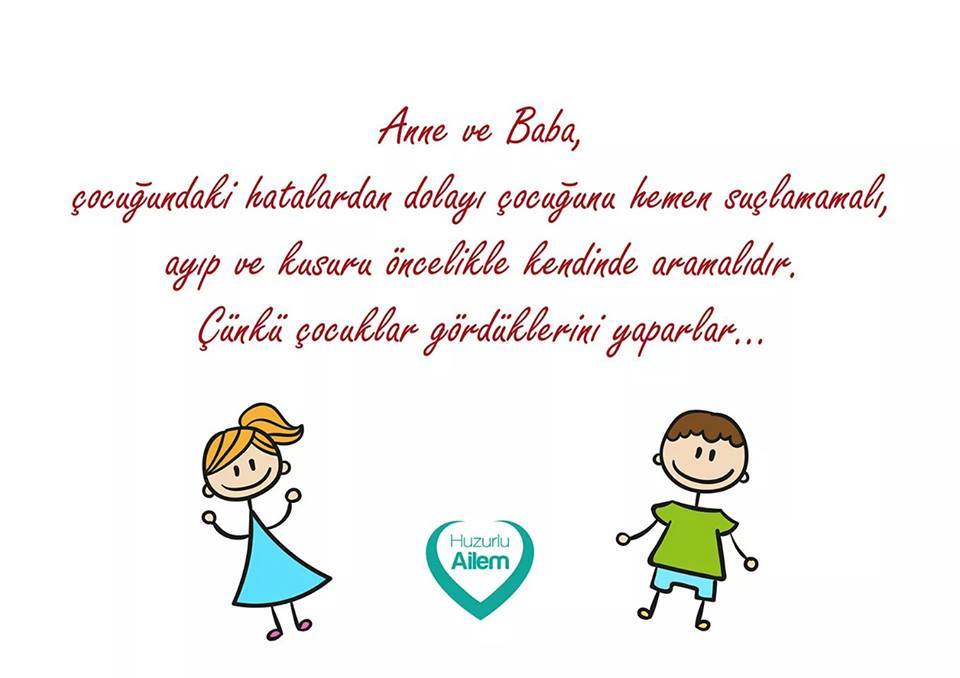 ÜNSAL TÜLBENTÇİ REHBERLİK SERVİSİ
ÖFKENİZİ KONTROL EDİN
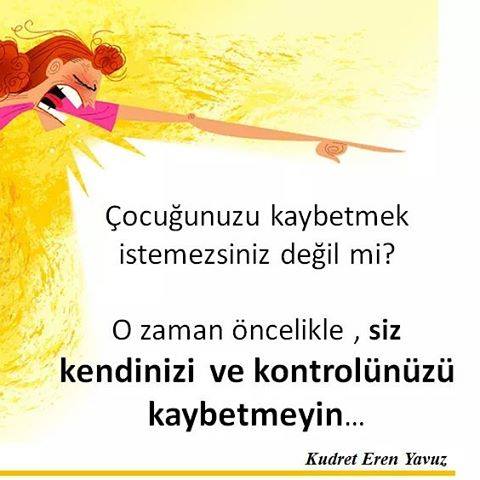 ÜNSAL TÜLBENTÇİ REHBERLİK SERVİSİ
ÇOCUĞUNUZUN SORULARINA MUTLAKA MANTIKLI VE DOĞRU CEVAPLAR VERİN
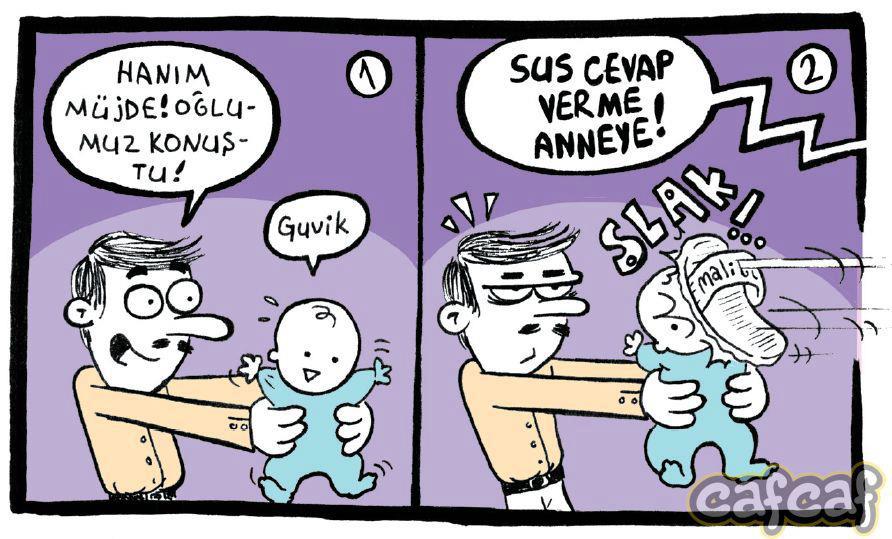 ÜNSAL TÜLBENTÇİ REHBERLİK SERVİSİ
ÇOCUĞUNUZU TAKDİR EDİN
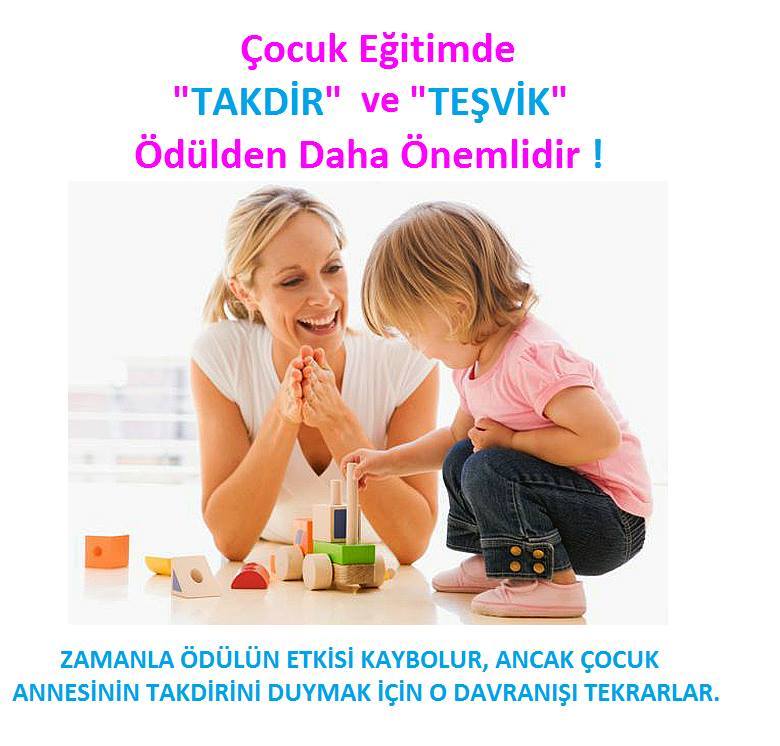 ÜNSAL TÜLBENTÇİ REHBERLİK SERVİSİ
MÜKEMMELLİYETÇİ OLMAYIN
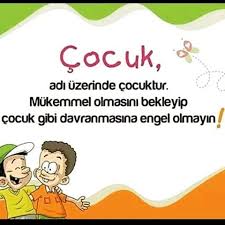 ÜNSAL TÜLBENTÇİ REHBERLİK SERVİSİ
OKUMA ALIŞKNLIĞI KAZANDIRMAYA ÇALIŞIN
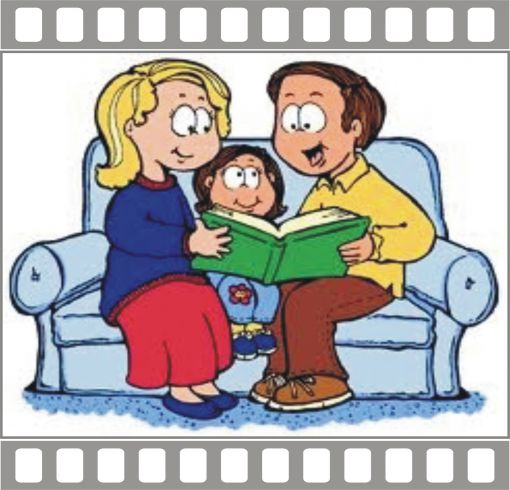 ÜNSAL TÜLBENTÇİ REHBERLİK SERVİSİ
HER ZAMAN TUTARLI OLUN
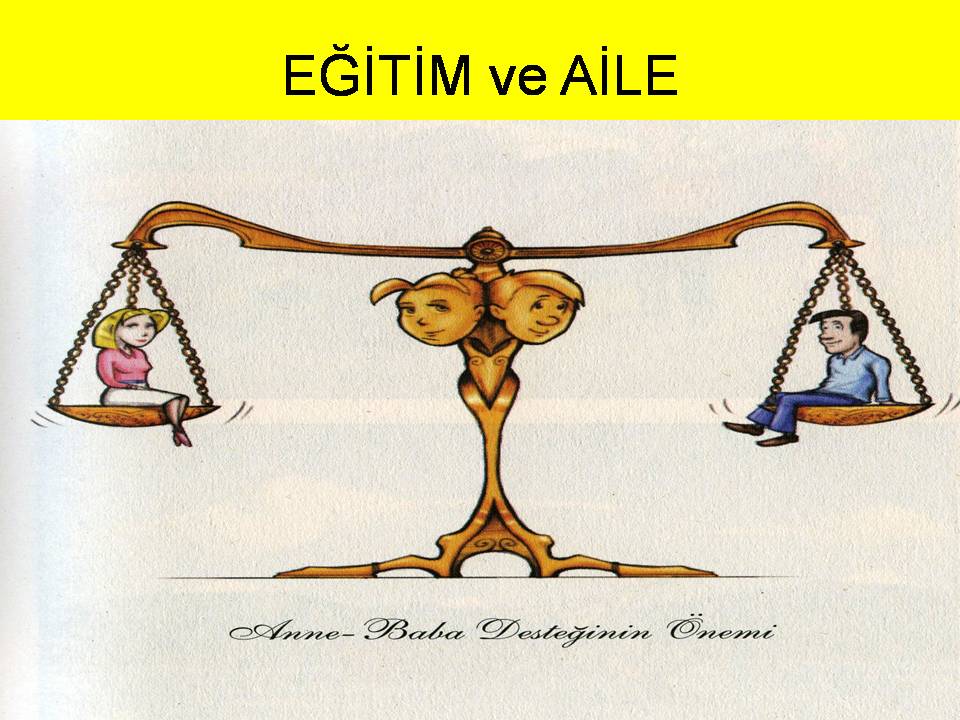 ÜNSAL TÜLBENTÇİ REHBERLİK SERVİSİ
CİNSELLİKLE İLGİLİ SORACAKLARI SORULARA HAZIRLIKLI OLUNBAZI KİTAP TAVSİYELERİ
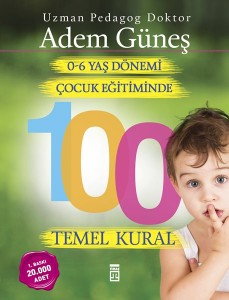 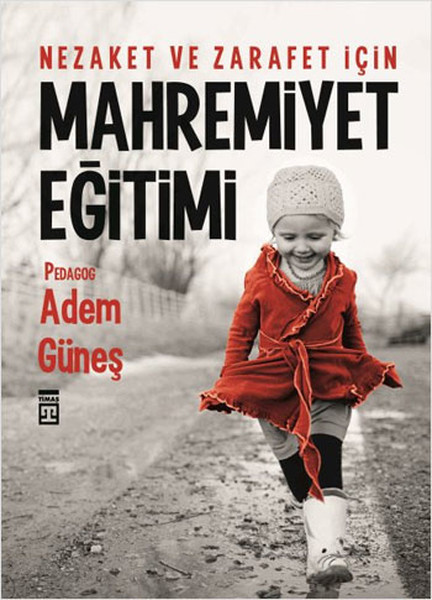 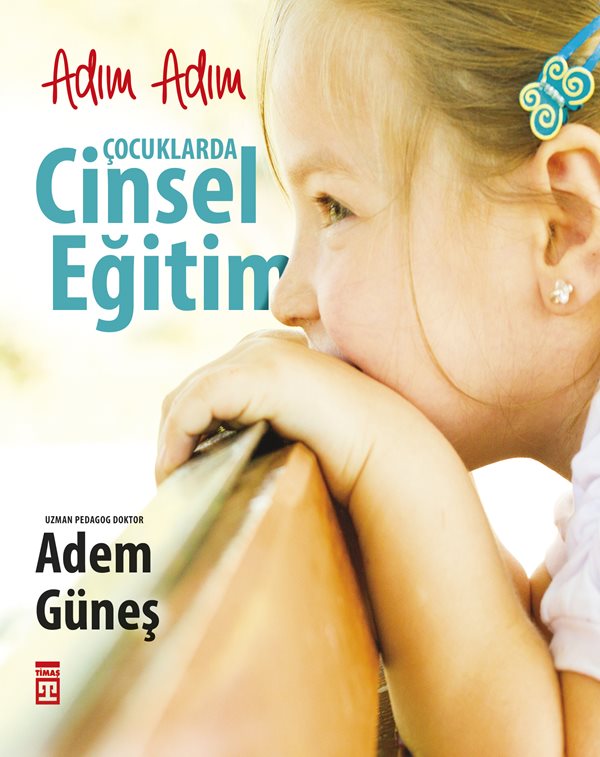 ÜNSAL TÜLBENTÇİ REHBERLİK SERVİSİ